Steering Committee Meeting
Presented to
Montgomery County Department of Transportation

Presented by
Dan Goldfarb, P.E.
Transportation Planning Manager Tyson Corner Office
Vanasse Hangen Brustlin, Inc. & FITP
April 30, 2013
Study Team Activities
Montgomery County RTS  Work Scope Programs 
Service planning and integration study; 
Transit signal priority
Coordination Meetings
Working Group Meeting 
Veirs Mill MTA/SHA Study Team Coordination Meeting
Service Planning Focus Corridors
MD 355 South - Rockville Pike
MD 586/Veirs Mill Road
Randolph Road
US 29 - Columbia Pike
CCT South
ICC
MD 97 North  - Georgia Avenue(Glenmont to Olney)
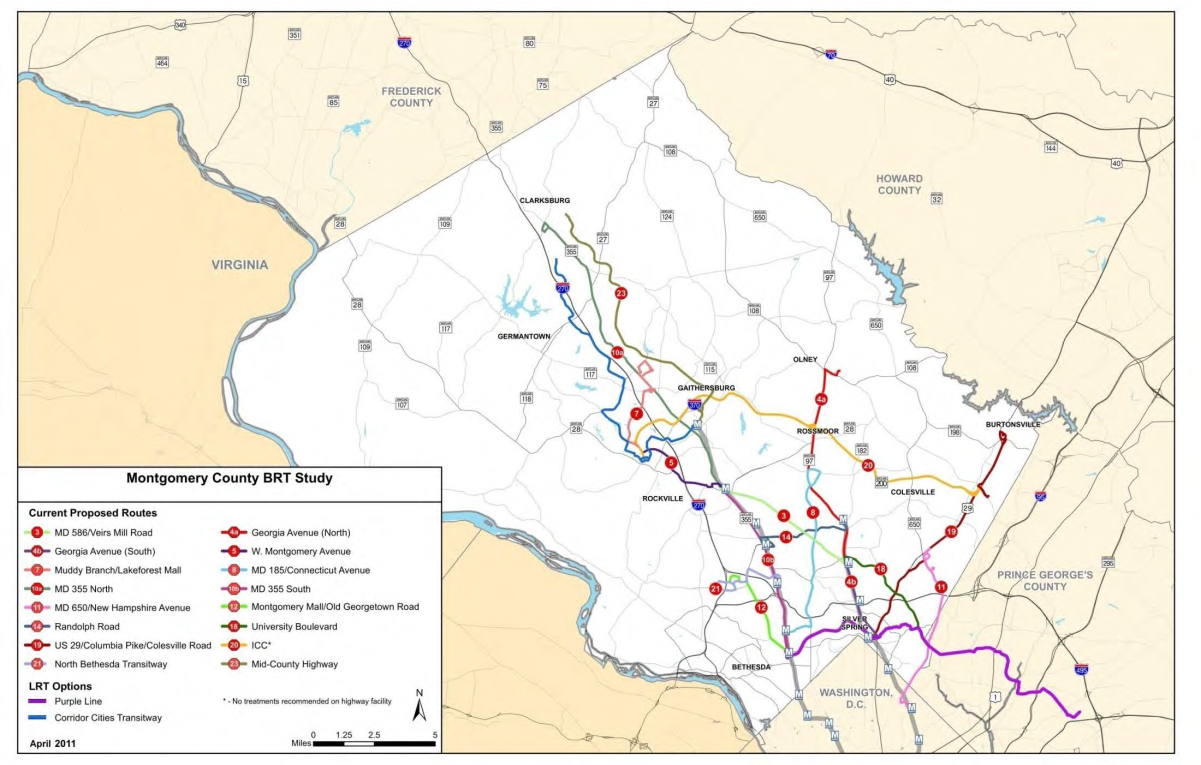 Scope of Work Service Planning and System Integration
Review Existing Studies and Plans -  Near Completion
Compile Existing Transit Network -  Near Completion
Develop Criteria for RTS -  Underway
Route Planning
Identify Physical Design
Capital Needs
Service Planning Overview Decision Matrix Concept
Decision Matrix/Service Planning Framework
Fleet
Infrastructure
Tool for Framing the Service Options
System wide
Corridor Applied
Consensus Built
Plan Framework
Service
Station
Minimum Decision Matrix/Service Planning Framework
Limited Stops
10 Minute Headways
Unique Identity
6:00 a.m. to 10:00 p.m. Span of Service
Fleet
Infrastructure
Plan Framework
Service
Station
Infrastructure
Develop Criteria for RTS
Demand
Service Standards
Ridership Criteria
Roadway Criteria
Identity Criteria
Corridor Specific
Service
Service
Demand
Infrastructure
Decision Framework
Service Characteristics
Frequency
Service Span/Hours of Operation
Station Spacing
Type of Service
Point – to – Point
Feeder
Interlining
Skip-Stop
Ridership
By Segment
Origin/Destination
Activity Centers
Networks 
Existing 
Planned (CLRP)
Demand
Service
Infrastructure
Decision Framework
Guideway
Stations
Rolling Stock
Demand
Service
Infrastructure